James 3:14-16 (ESV)
14 But if you have bitter jealousy and selfish ambition in your hearts, do not boast and be false to the truth. 15 This is not the wisdom that comes down from above, but is earthly, unspiritual, demonic. 16 For where jealousy and selfish ambition exist, there will be disorder and every vile practice.
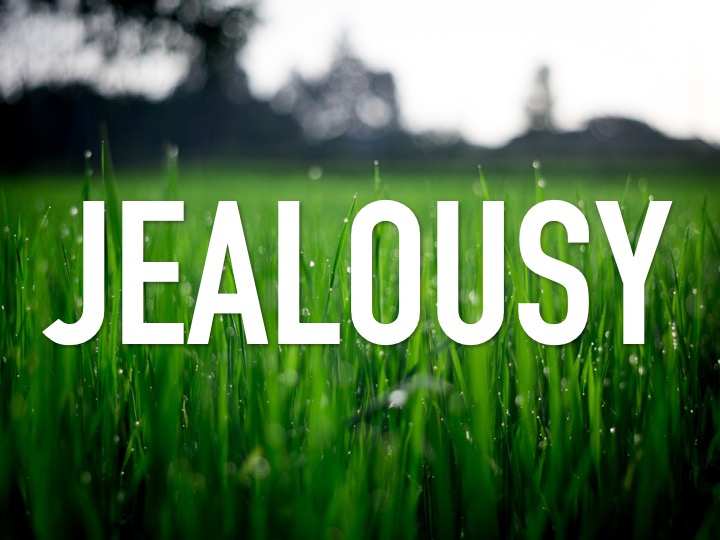 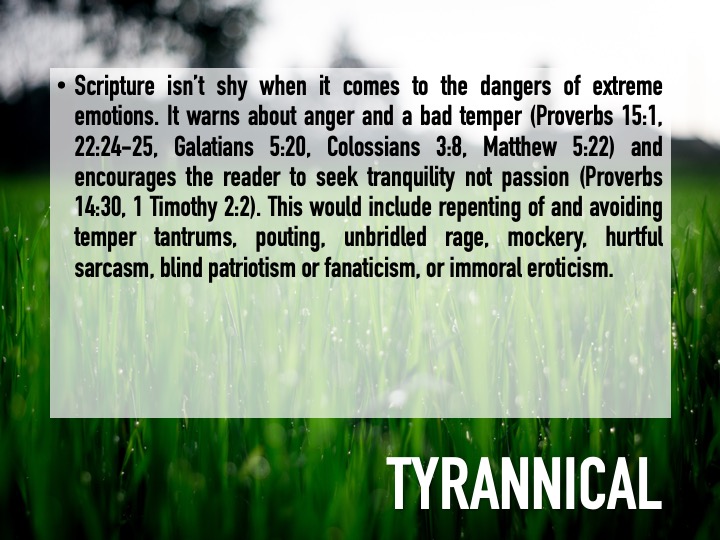 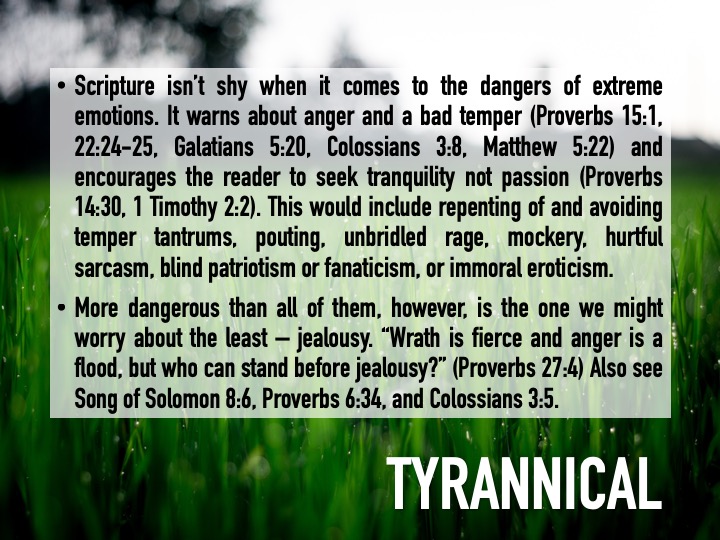 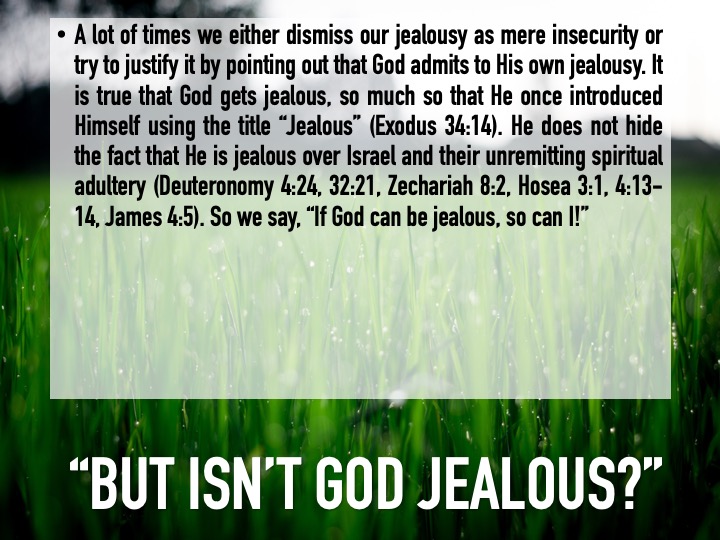 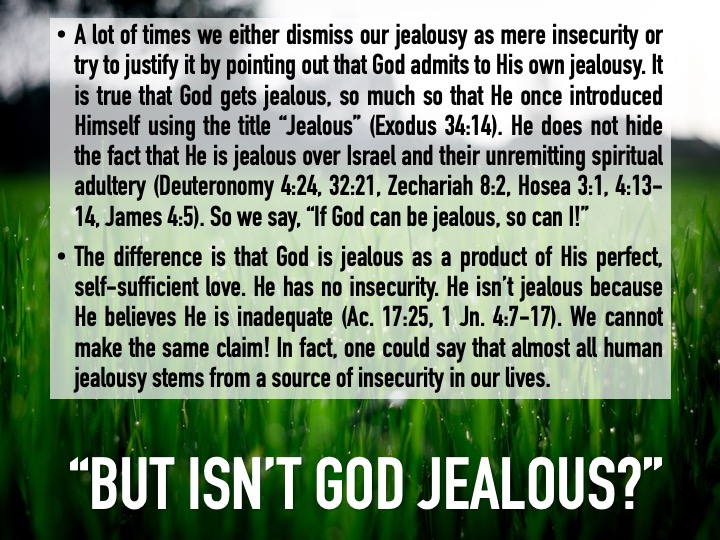 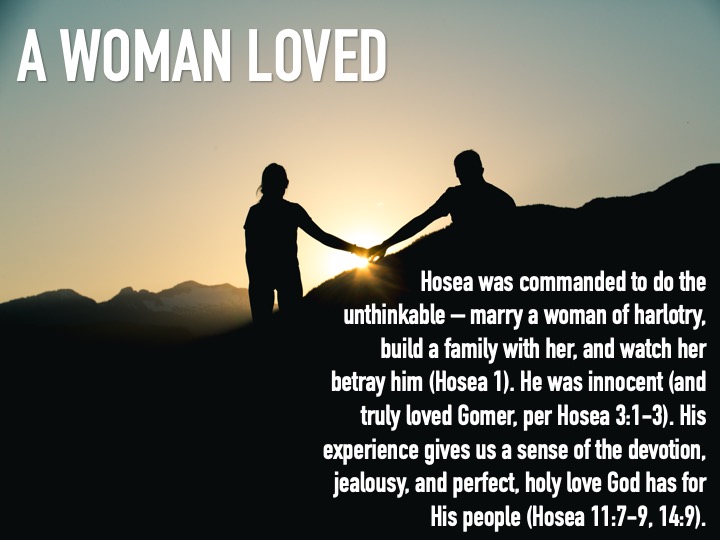 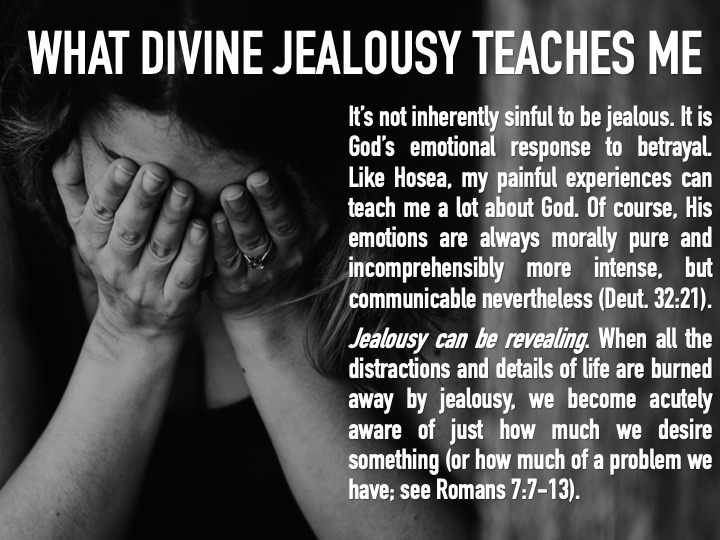 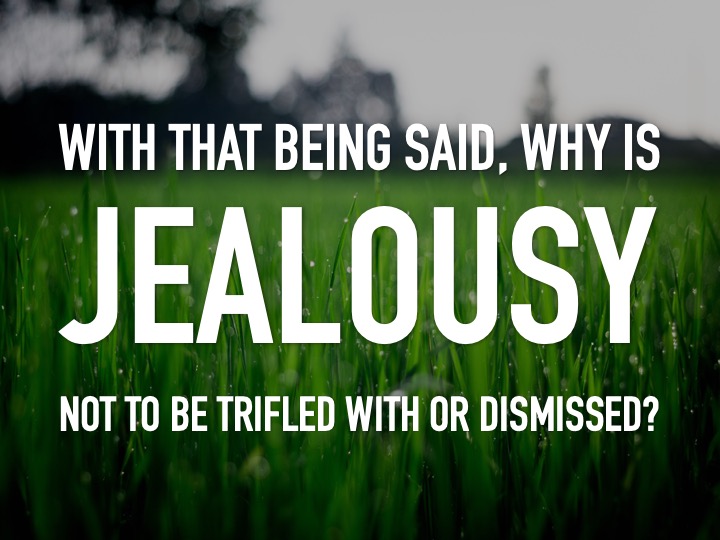 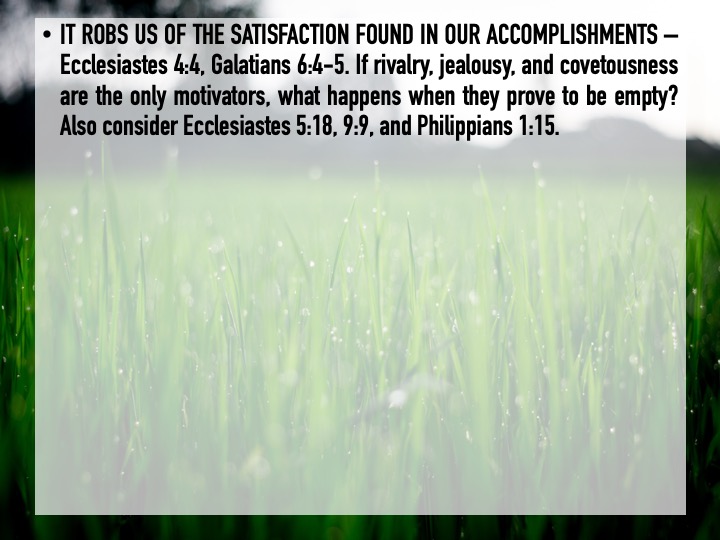 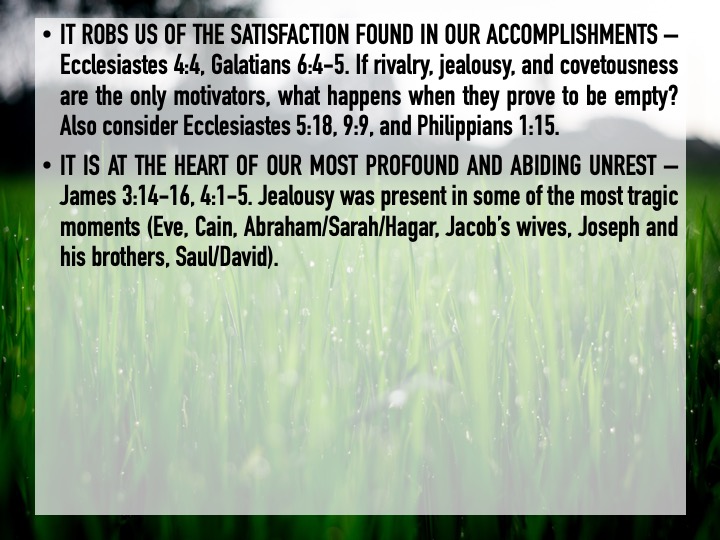 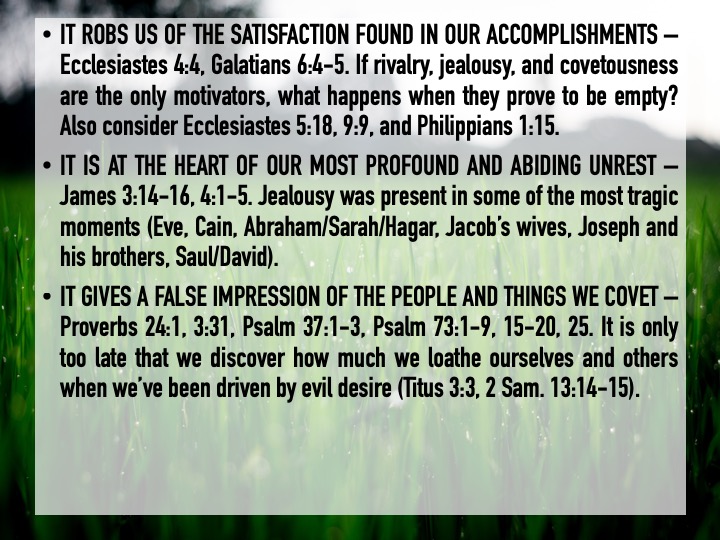 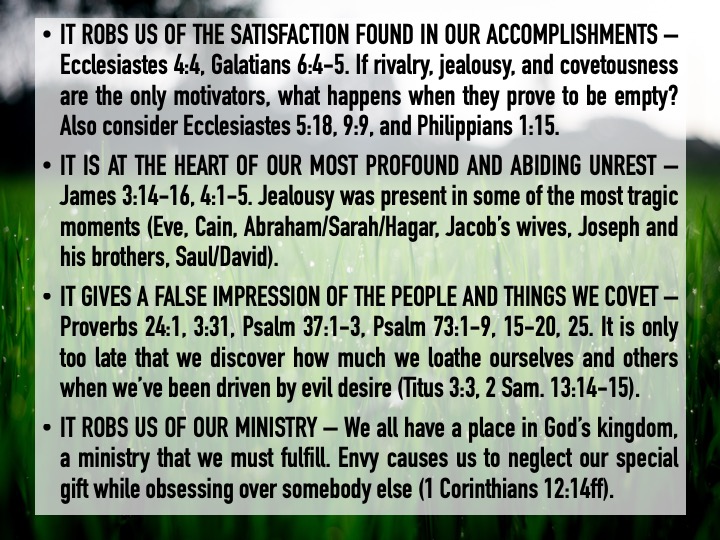 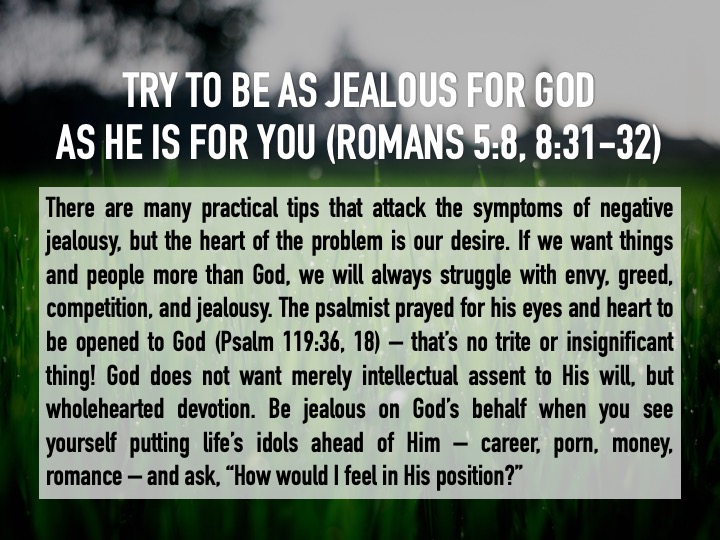